Итоговое повторение 6 класс
Змейка
Хиврич Алла Анатольевна,
         Учитель математики ФМЛ № 366
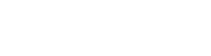 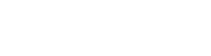 Змейка: В каждом задании вы найдете значение соответствующей буквы, и сможете использовать ее в следующем задании. Итак, удачи!
Найдите значение  a, если
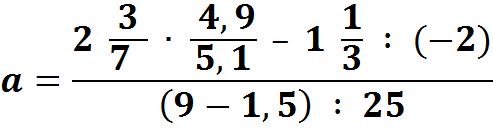 2.   Трое ребят нашли в лесу 200 грибов. Никита нашел 4a % всех грибов, Олег нашел  часть числа грибов, которые нашел Никита, а Дима  - остальные b грибов. Найти b.
3. Найти значение с, упростив выражение:
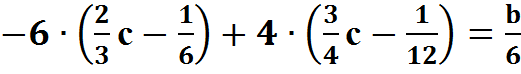 4. Найти d -наибольший корень уравнения с модулем:
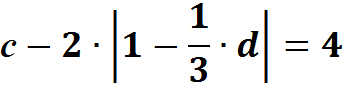 5. Решите уравнение, подставив известное значение d  и найдите e:
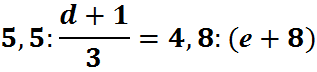 6. Найти f - сумму модулей целых решений неравенства:
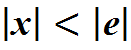 7. От причала вниз по реке отправился плот, со скоростью  км/ч. Через  3  часа вслед за ним вышла лодка, собственная скорость которой равна  8 км/ч. Найти  g   расстояние от причала, на котором лодка догонит плот?
8. Бассейн наполняется двумя трубами за 6 часов, причем, первой трубой – за g часов, а второй – за h. Найдите значение h.
Все, время вышло!
Давайте подведем итоги нашего урока:
      Итак, проверим ответы:
10 
100
-16
21
-1,6
2
18
Те, кто дошел до верного последнего ответа получают «5»
У кого 5 и 6 ответы верные – «4».
Те, кто закончил цепочку верных рассуждений на 4 верном ответе – получает «3» и стремиться к большему. Но, думаю таковых и решивших меньше 4 заданий в классе не обнаружено. 
       Всем спасибо за урок!